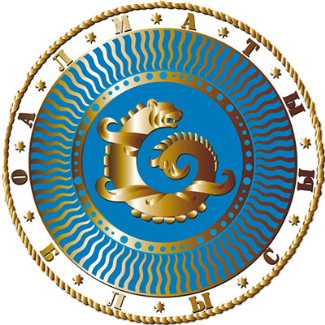 «Діни экстремизм құрбандары мен деструктивті ағым ұстанушыларын оңалту орталығы» КММ
«Діни экстремизм құрбандары мен деструктивті ағым ұстанушыларын оңалту орталығы» КММ
мың.теңге
Бюджет қаражатының көлемі
мың.теңге